NEDENLER
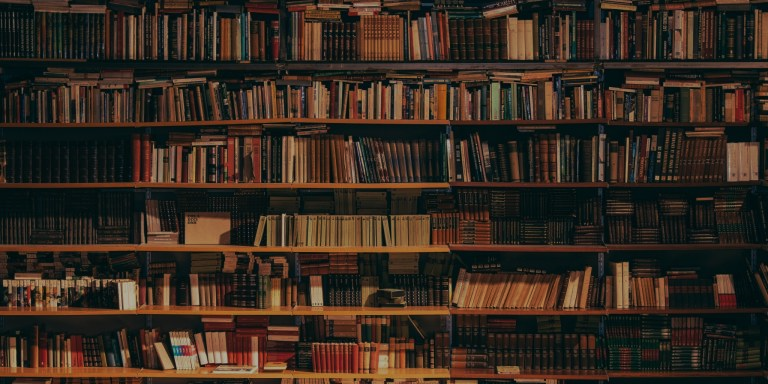 ÖZEL EGITIM
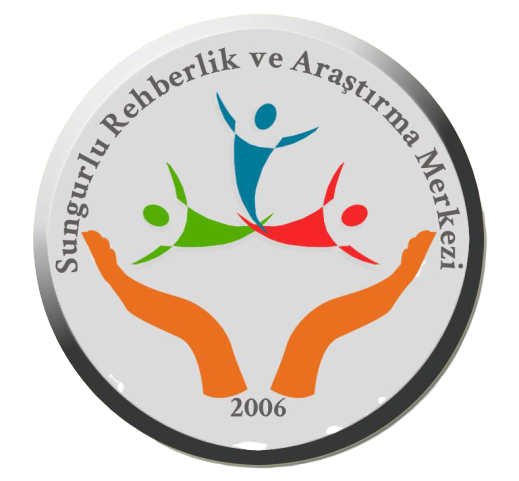 KAYNAKLAR
EGITIM TUR VE KADEMELERI
TEMEL KAVRAMLAR
TEMEL KAVRAMLAR
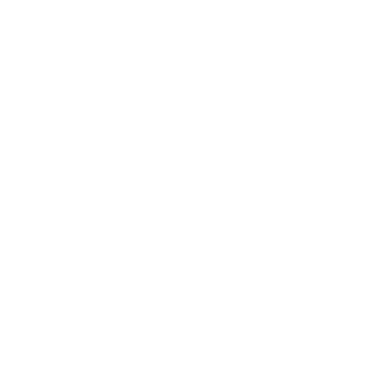 Gözde oluşan bir bozukluk veya ayak kırılması
Bireyin fizyolojik, psikolojik ve zihinsel gelişiminde oluşan geçici veya kalıcı kayıplardır.
zedelenme
yetersizlik
zedelenme sonucu organın işlevini yerine getirememesi durumudur.
Gözde oluşan bir bozukluk neticesinde bireyin tam görememesi
engel
Gözdeki fonksiyon kaybından dolayı bireyin özel eğitime ve ilgiye ihtiyaç duyması
yetersizlik sonucunda kişinin yaşından beklenen davranışları gösterememesi, toplum içerisinde yaşına uygun rolleri oynayamaması durumunda «engel» durumundan bahsedilebilir.
özel 
eğitim
Bireyin kendine özgü gereksinimlerini karşılamak için çeşitli programlarla eğitimin bireyselleştirilmesidir
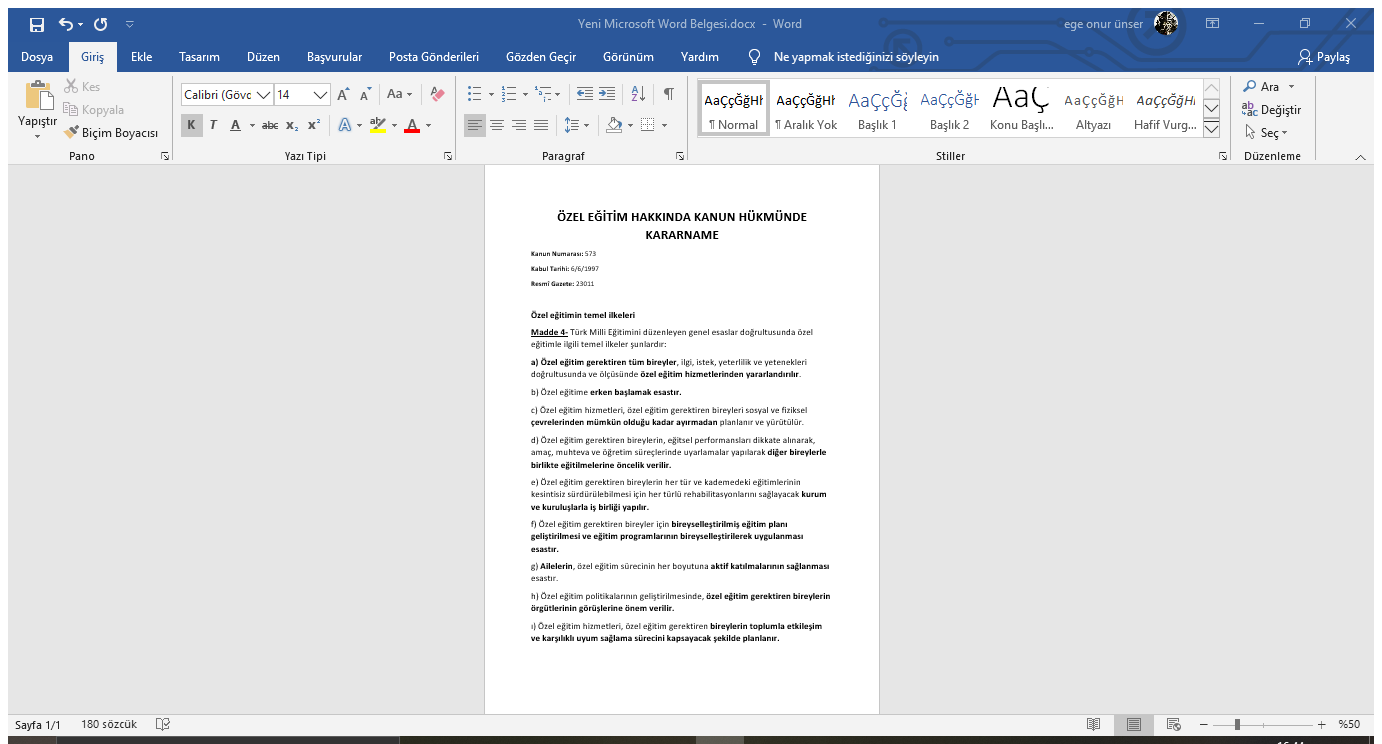 özel eğitimin 
amaç ve ilkeleri
değerlendirme ilkeleri
tanı ve değerlendirme mümkün olduğunca erken yapılmalıdır.
erkenlik
bireyin yalnızca yetersiz olduğu alanlar değil, sosyal, kişilik ve zihinsel gelişim alanları tam bir bütünlük içerisinde incelenmelidir.
bütünlük
yalnızca inceleme yapıldığı zaman ki durum değil mümkünse doğumdan itibaren geçen tüm süre değerlendirmeye dahil edilmelidir.
derinlik
uygulanan testlerde, tekniklerde ve yöntemlerde çeşitlilik sağlanmalıdır
çeşitlilik
inceleme yapan kişinin yeterli bilgi ve beceriye sahip olması
uzmanlık
ilk değerlendirmeden sonra belli aralıklarla yeniden inceleme yapılmalıdır
süreklilik
değerlendirmeler bireyin yeterli olduğu, başarılı olabileceği alanları da ortaya çıkarmalıdır.
yeterlilik
değerlendirme yapan ekip kendi arasında ve aile ile sürekli iş birliği içinde olmalıdır
iş birliği
engelliğin nedenleri
genetik hastalıklar
akraba evliliği
kromozomal nedenler
annenin yaşı
hamilelikte sigara, alkol, yanlış ilaç vb. kullanımı
hamilelikte yetersiz beslenme
çok sayıda ve sık hamilelik
doğum öncesi
beklenenden önce veya sonra doğum
doğumun sağlıksız koşullar altında gerçekleşmesi
düşük doğum ağırlığı
doğum esnasında bebeğin oksijensiz kalması veya travmaya maruz kalması
doğum anı
bebeğin ağır ve ateşli hastalık geçirmesi
yeni doğanın sağlık kontrolünden geçirilmemesi
aşıların düzenli olarak yaptırılmaması
ağır doğum sarılığı
bebeğin yetersiz beslenmesi
ev, iş, trafik kazaları
zehirlenmeler
doğal afetler
bireylerin ihmal ve istismarı
cehalet
doğum sonrası
özel eğitim sınıfı
tam zamanlı kaynaştırma
yarı zamanlı kaynaştırma
özel eğitim anasınıfı
eğitim uygulama okulu
iş uygulama okulu
eğitim tür ve kademeleri
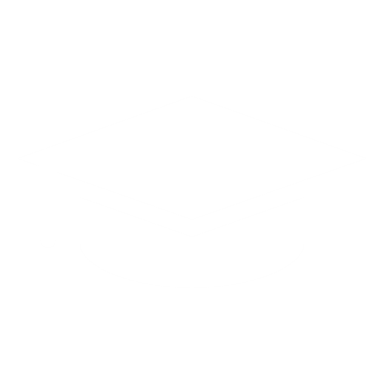 özel eğitim anaokulu
erken çocukluk eğitimi
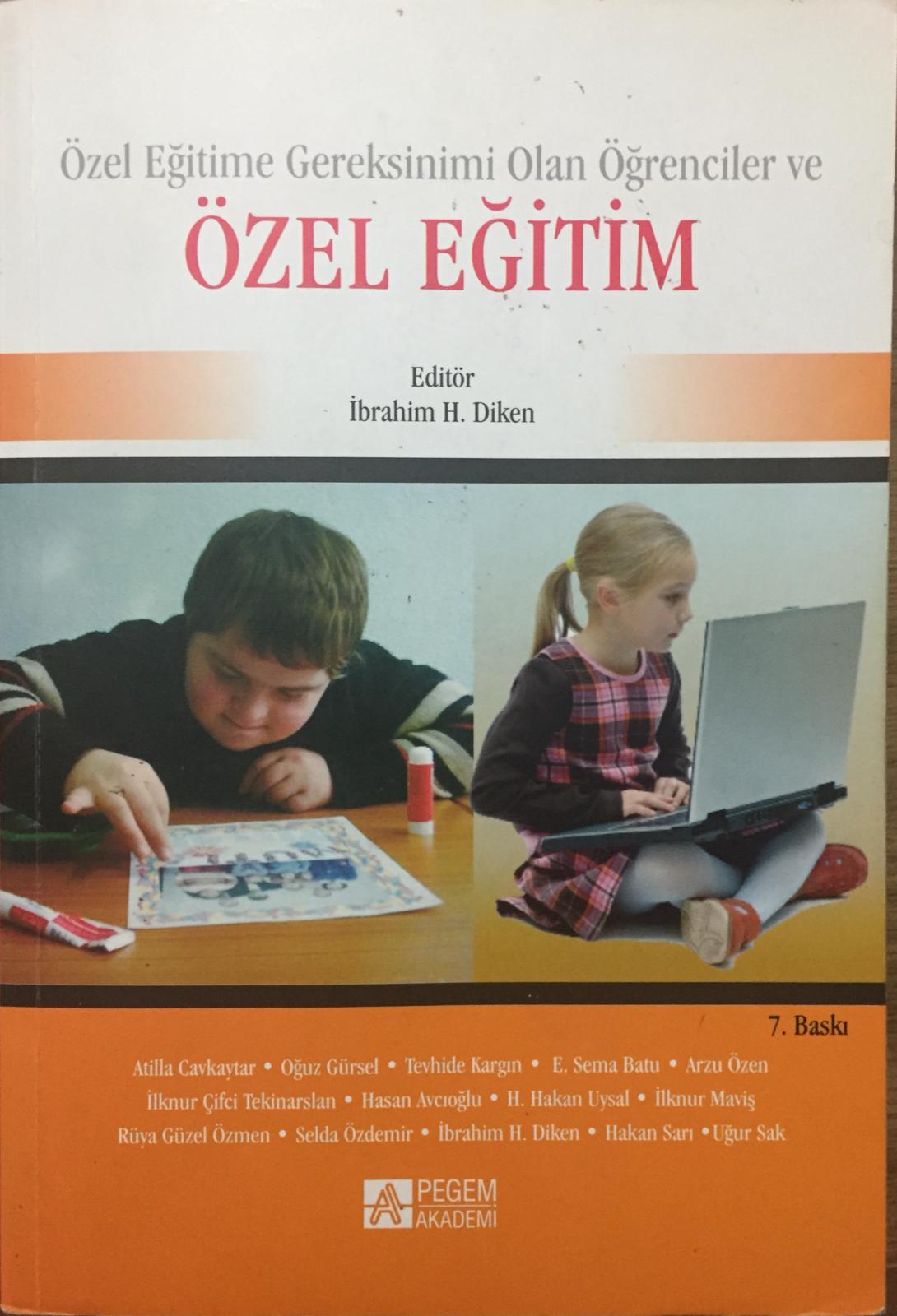 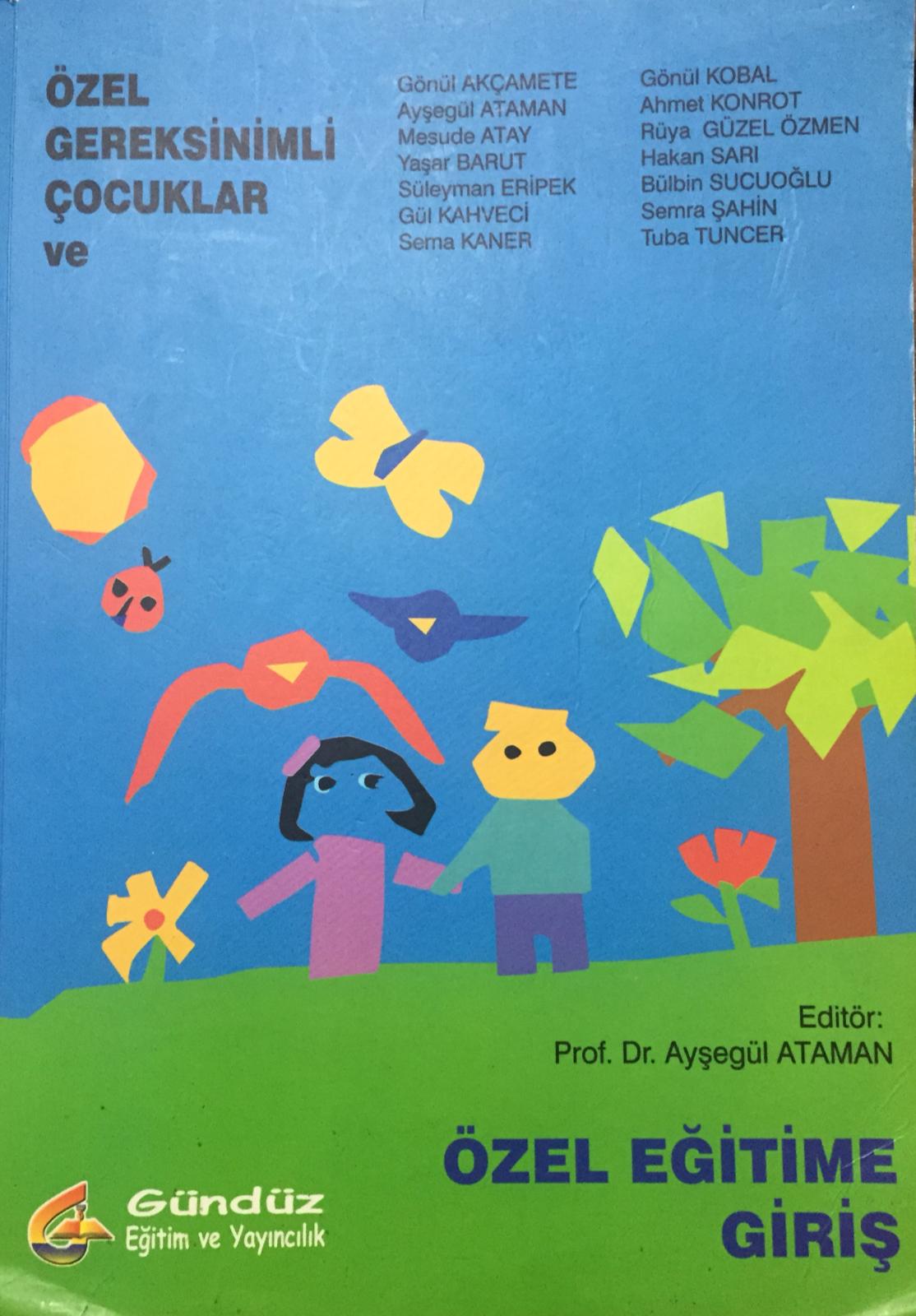 MEB(2005).573 sayılı Özel   Eğitim Hakkında Kanun Hükmünde Kararname. 24.05.2020 tarihinde http://www.meb.gov.tr adresinden alınmıştır.
MEB(2018). Özel Eğitim Hizmetleri Yönetmeliği. 24.05.2020 tarihinde http://www.meb.gov.tr adresinden alınmıştır.
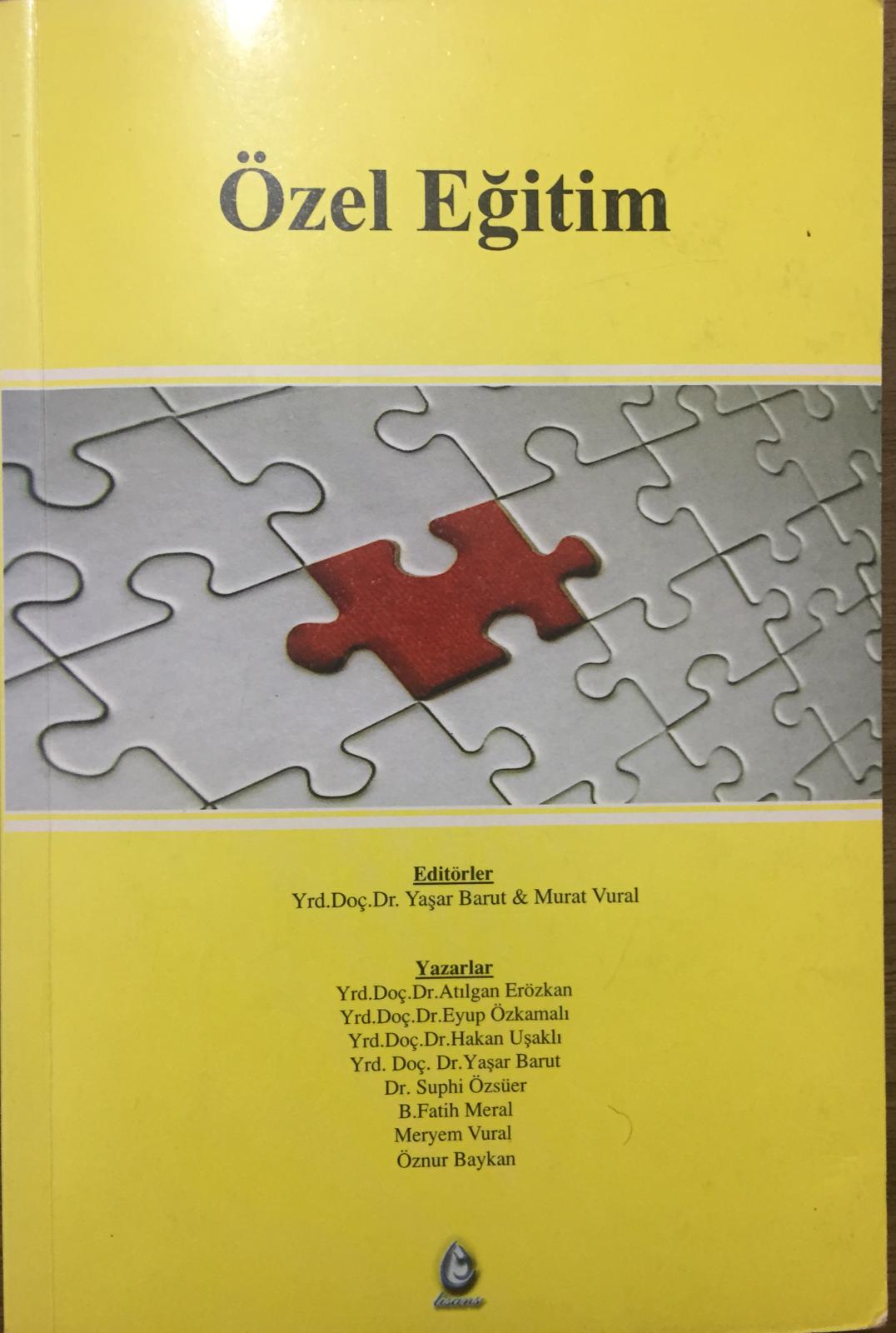 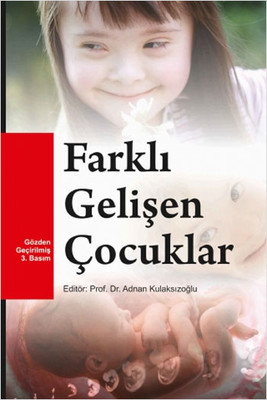 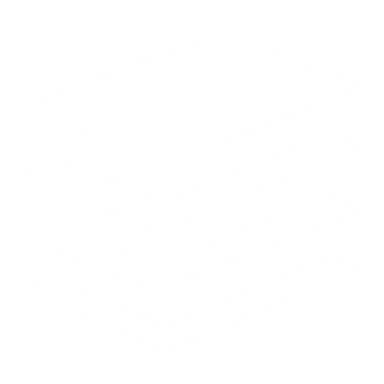